CNES – Spot and Pléiades data
Steven Hosford
SDCG-7
Sydney, Australia
March 4th – 6th 2015
Acquisitions over GFOI R&D Study Sites
Pléiades
Data purchased and made available at no cost by CNES to R&D (science) users  
Priority areas identified – 2014 data available on 3 sites, tasking underway on  9 sites 
Volumes to be refined, but up to 10000 km2/year should be possible
SDCG-7
Sydney, Australia
March 4th – 6th 2015
2
Acquisitions over GFOI R&D Study Sites
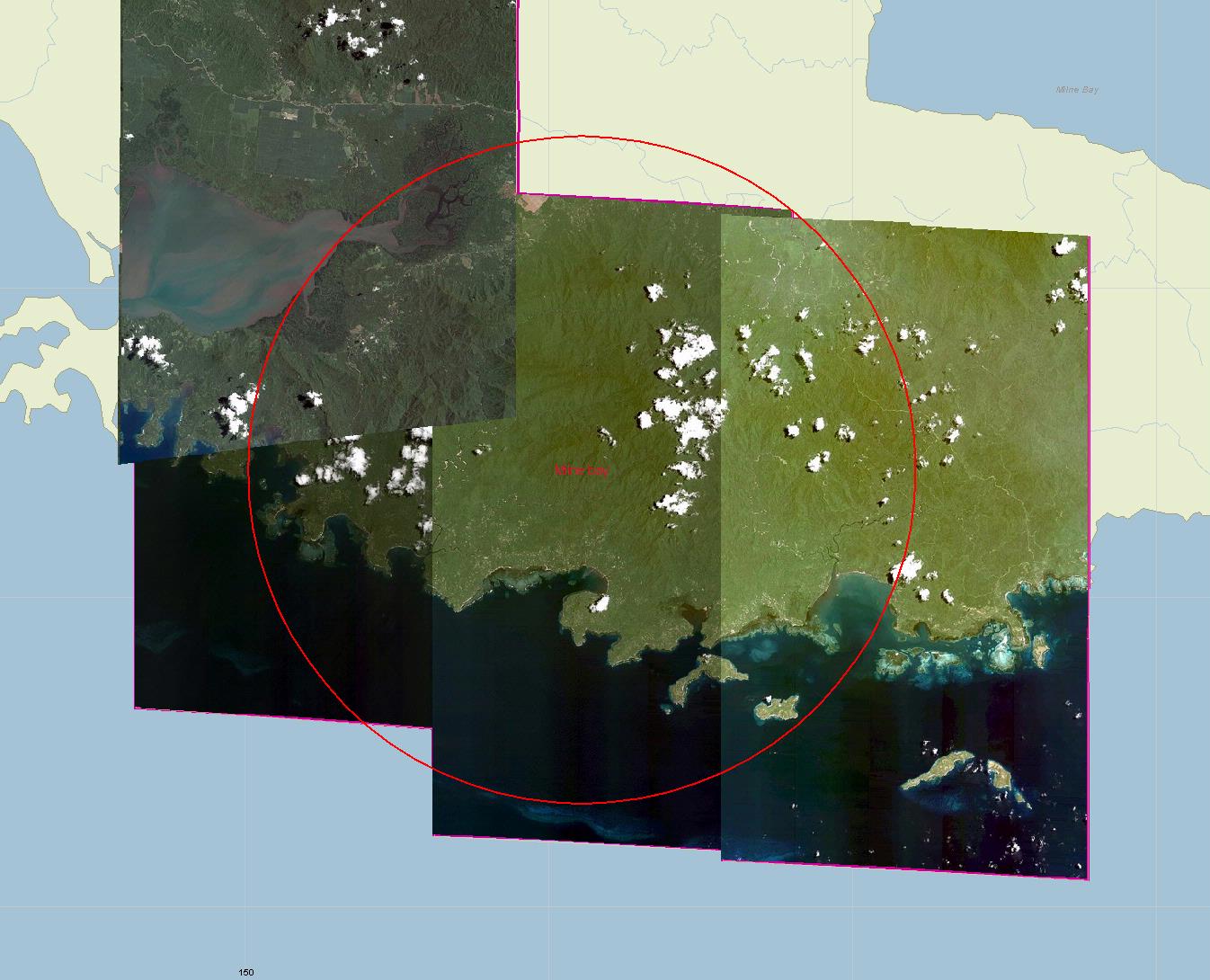 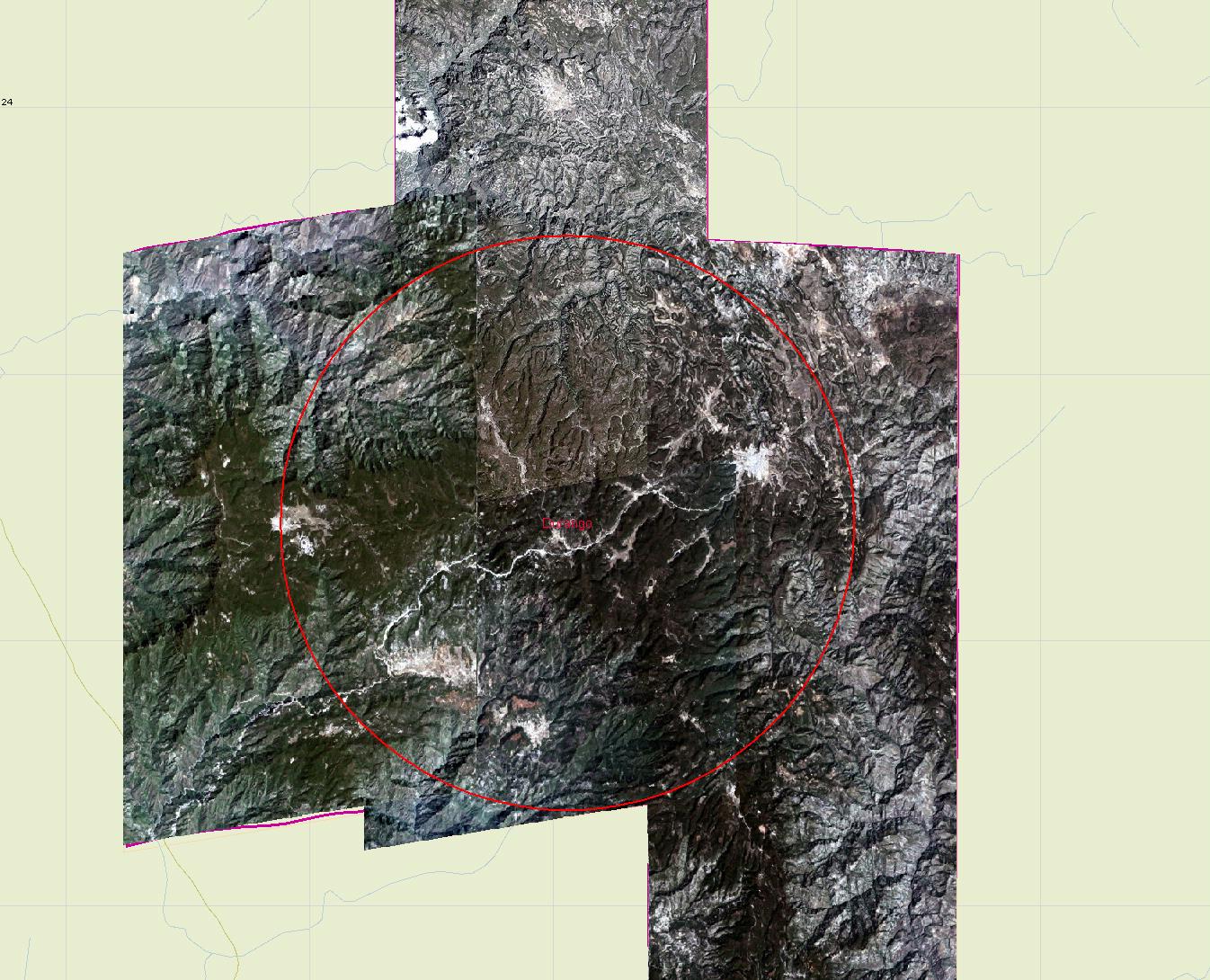 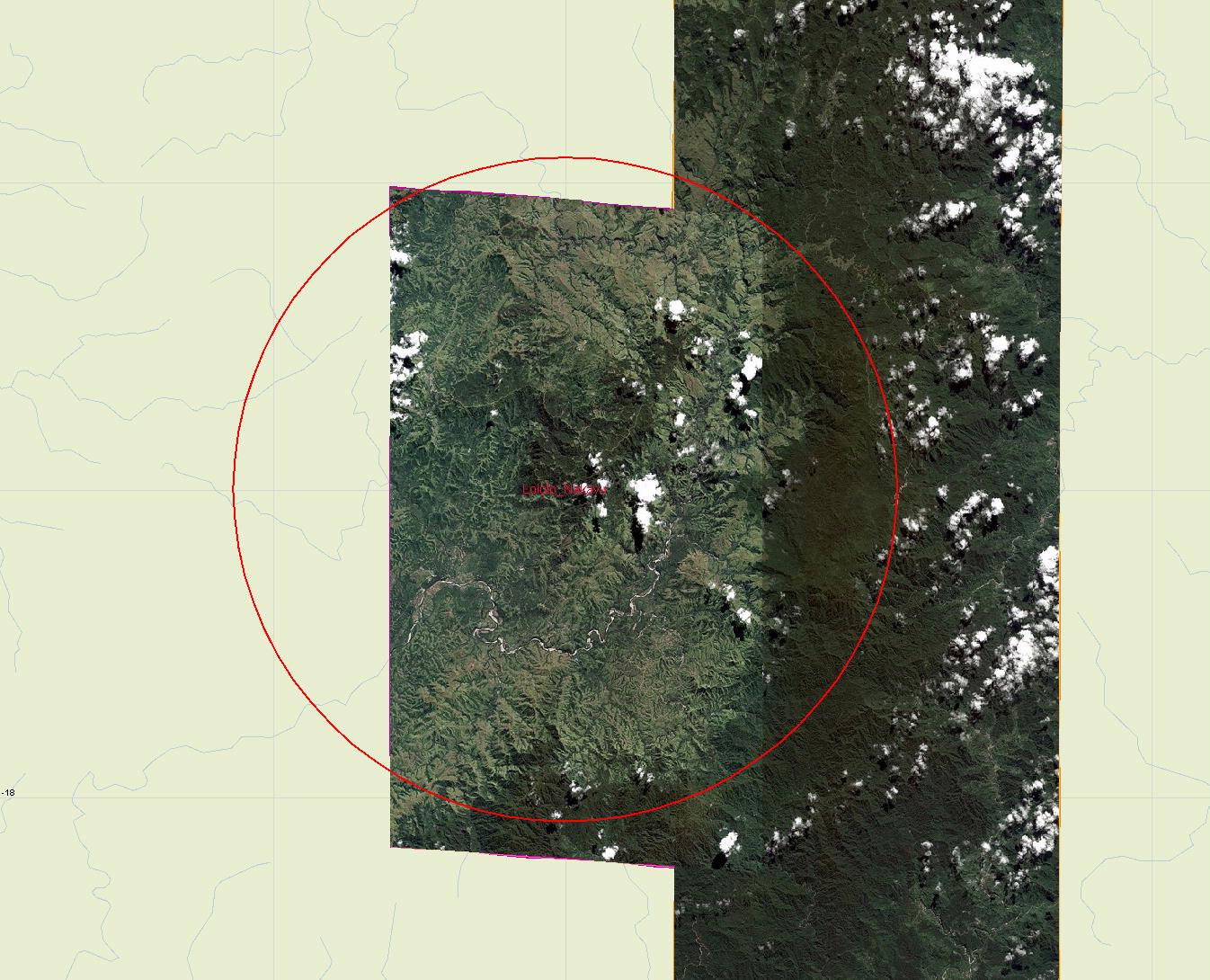 SDCG-7
Sydney, Australia
March 4th – 6th 2015
3
Acquisitions over GFOI R&D Study Sites
Pléiades
Inputs required from R&D users on
 precise Areas of Interest – contribution in km2 not number of images
Required image products (orthorectified?, file type etc.)
SDCG-7
Sydney, Australia
March 4th – 6th 2015
4
Acquisitions over GFOI R&D Study Sites
SPOT 1-5
Access to archive data possible through Spot World Heritage programme
Analysis completed over R&D study sites
2386 images available in archive
Processing underway, available at level 1A shortly, orthorectified images within 6 months
SDCG-7
Sydney, Australia
March 4th – 6th 2015
5
Acquisitions over GFOI R&D Study Sites
SDCG-7
Sydney, Australia
March 4th – 6th 2015
6
Acquisitions over GFOI R&D Study Sites
SDCG-7
Sydney, Australia
March 4th – 6th 2015
7
Acquisitions over GFOI R&D Study Sites
The 2386 images mentioned here are held in Toulouse, many other images may be available in the direct reception stations (Australia, South Africa, French Guiana, …)
Access to these would be possible if processed locally
SDCG-7
Sydney, Australia
March 4th – 6th 2015
8